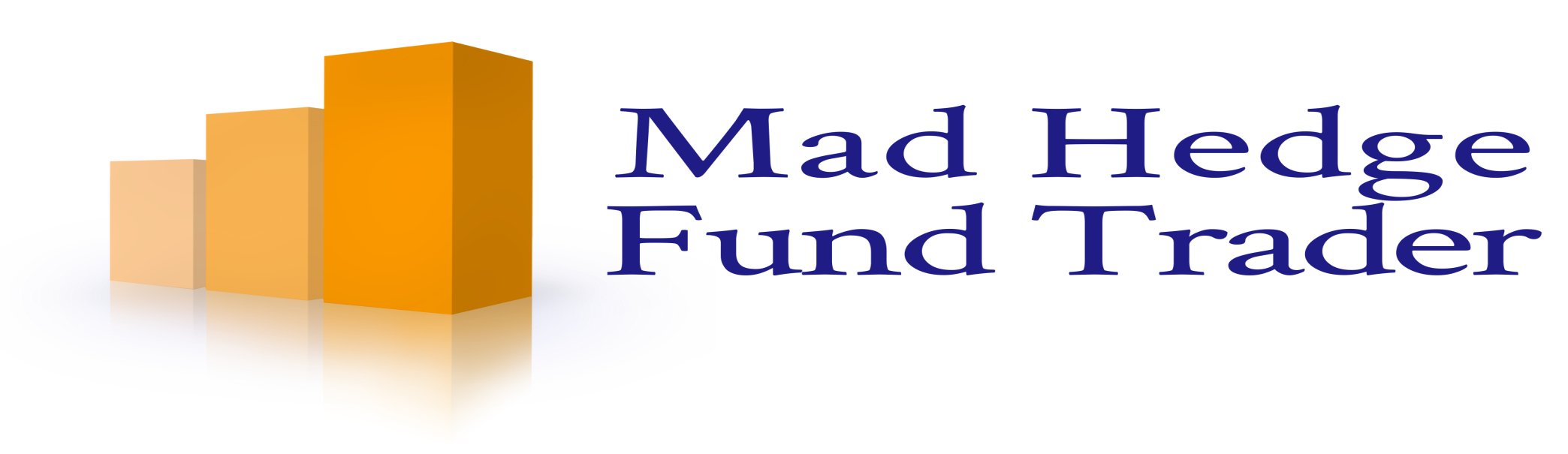 Mad Day Trader
Bill Davis
Webinar – November 16, 2016
Indexes
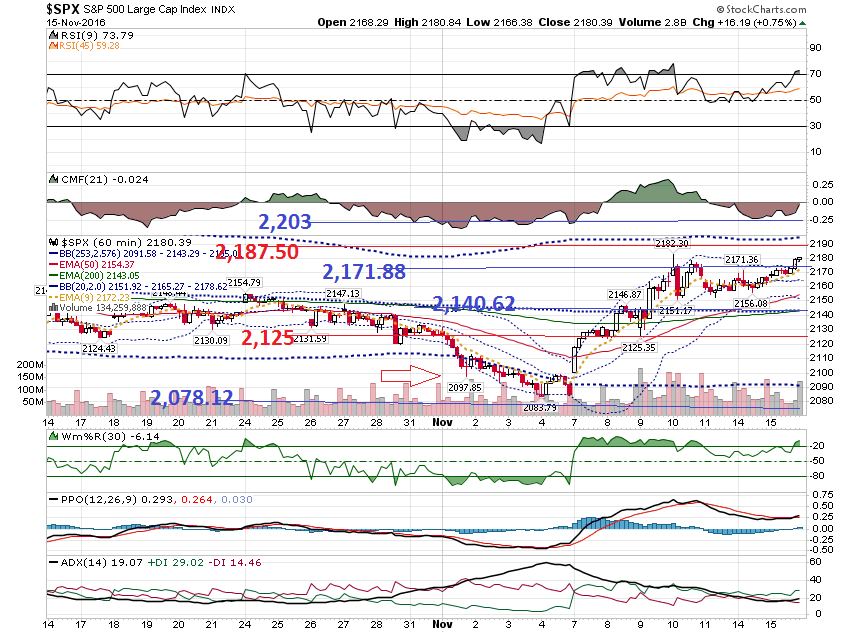 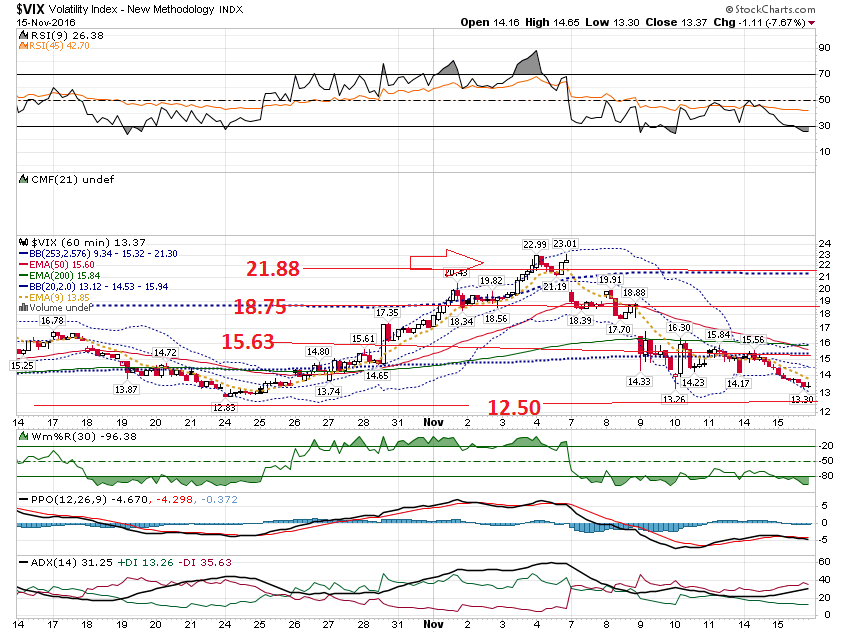 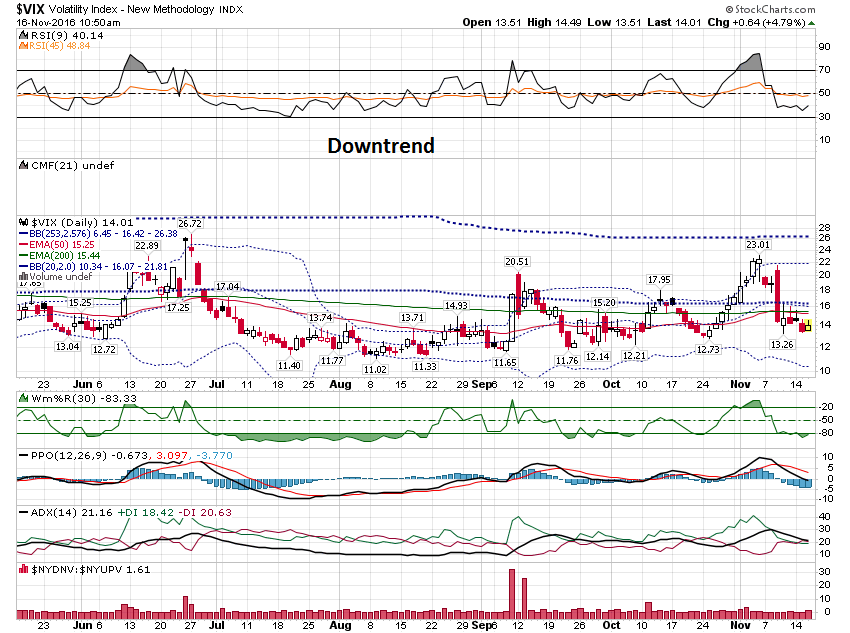 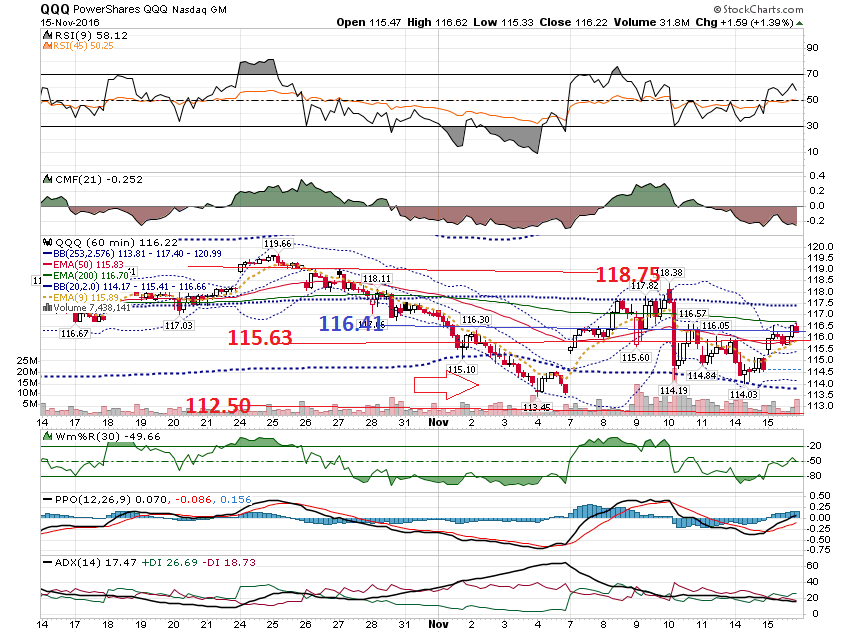 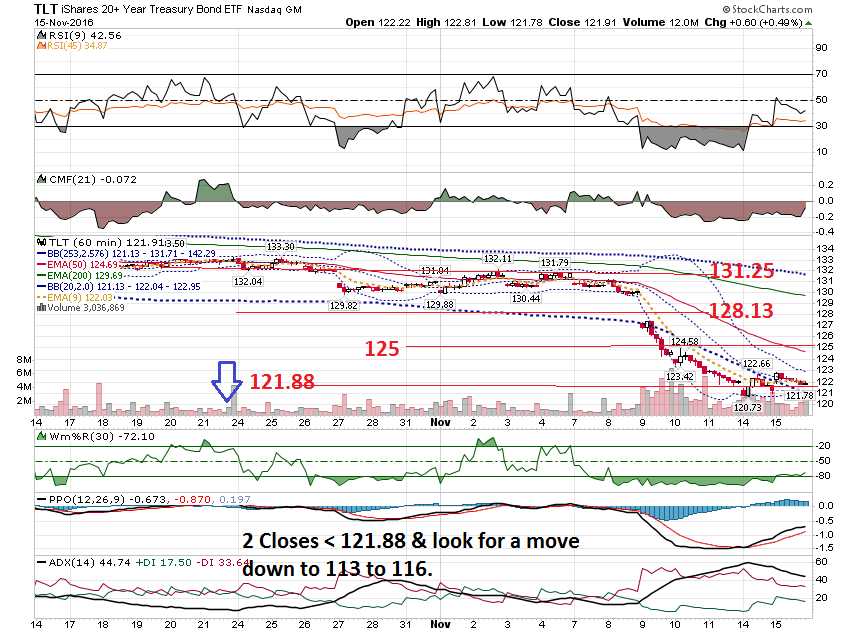 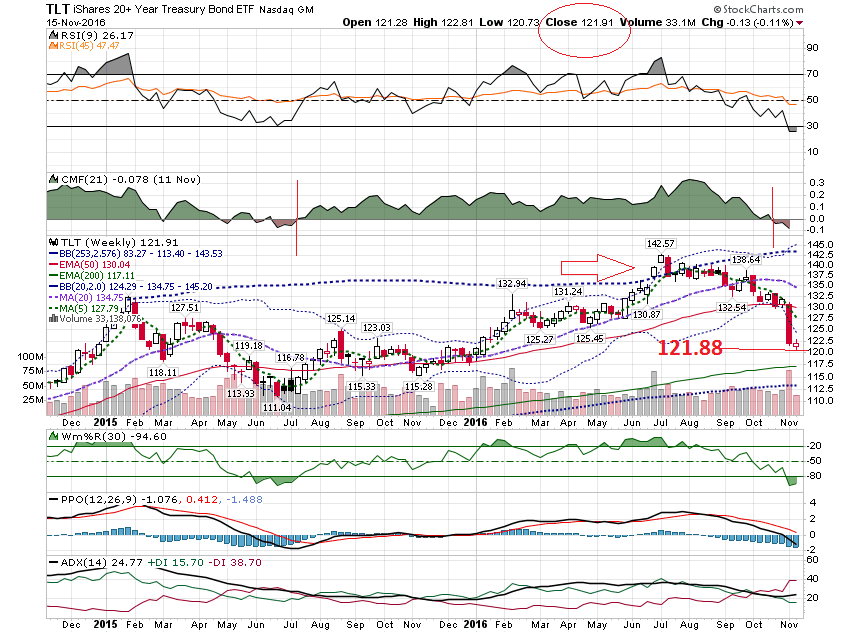 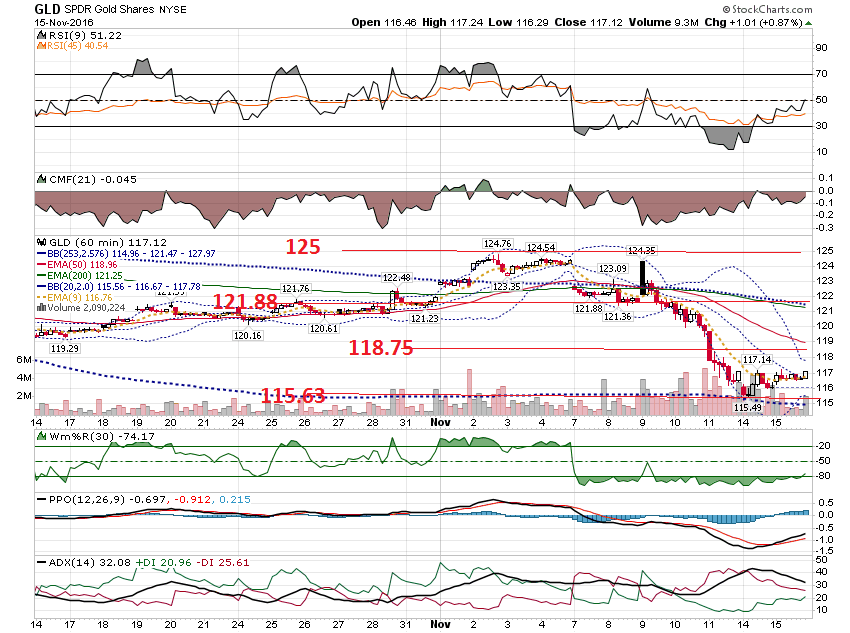 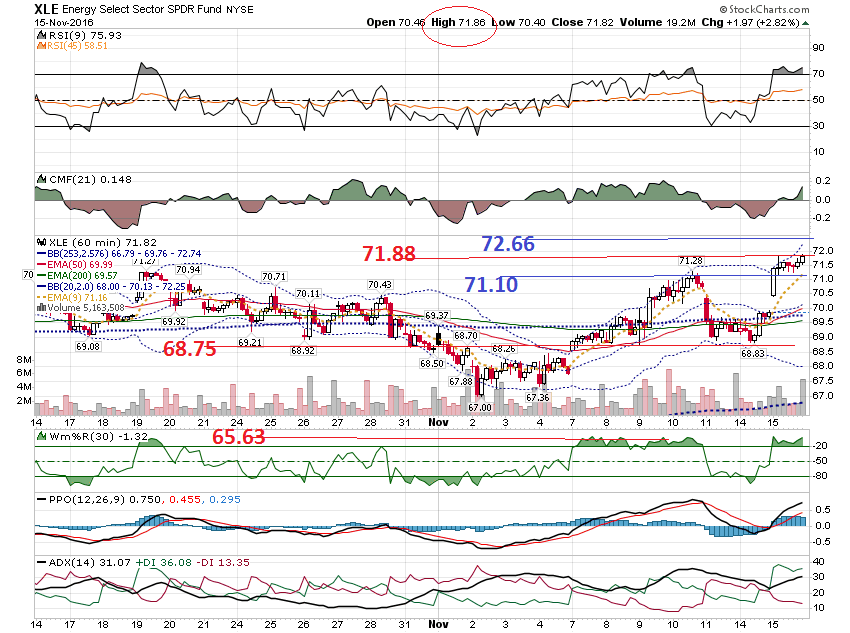 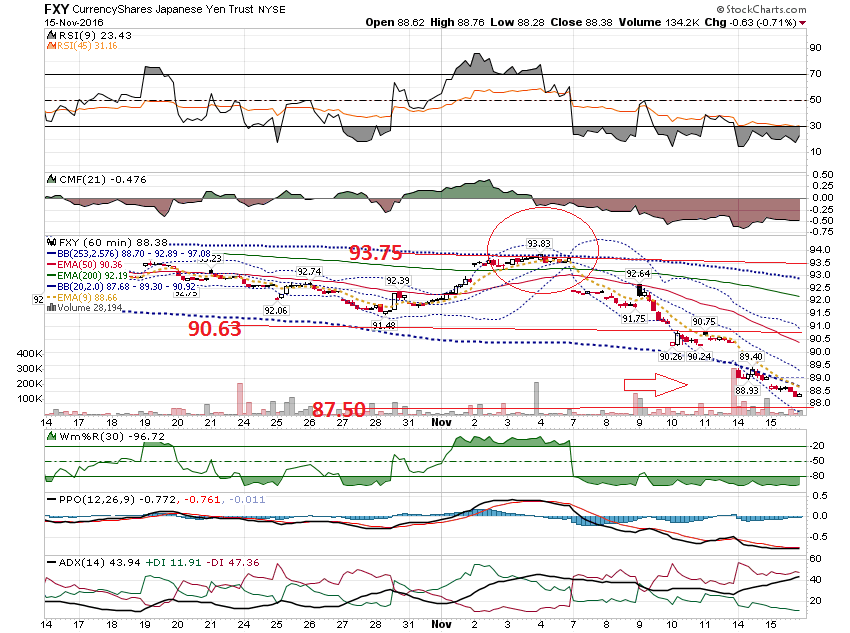 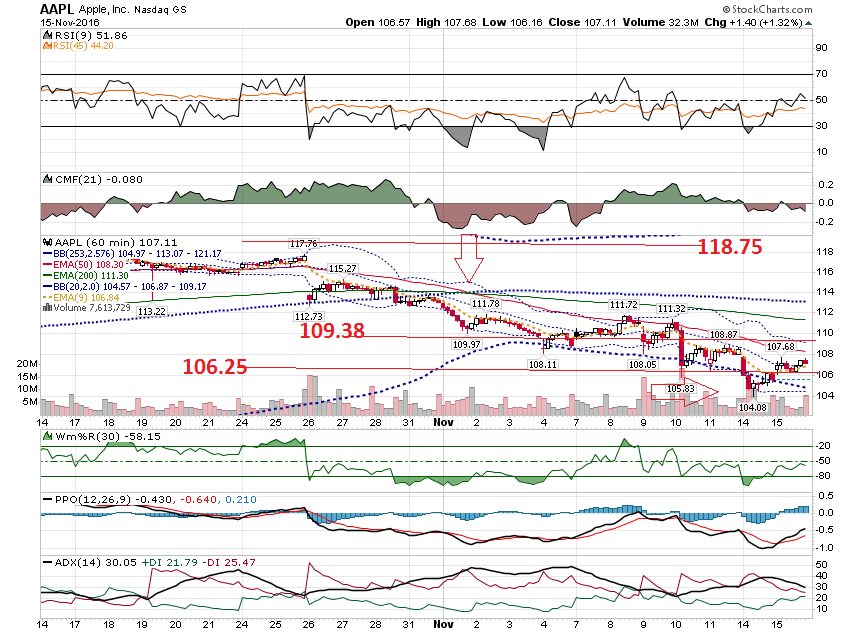 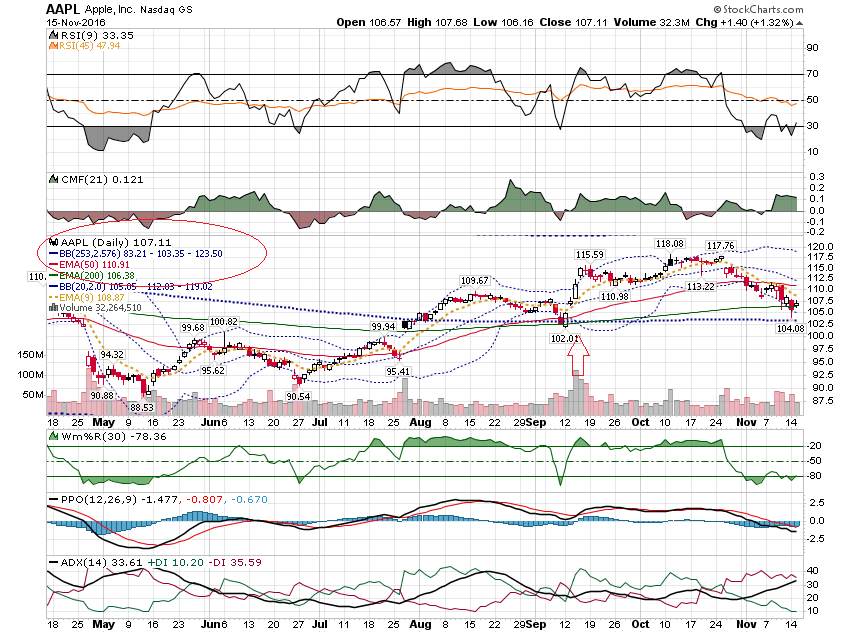 This came from a fellow member:“Could you sum up your essential key pattern directives in 2 or 3 short key statements that give very promising clues to the best signs that warn or indicate coming direction.”
I am going to answer thisby sharing high probabilityset ups over thenext few webinars.
First set up:Price exceeds theUpper ExtremeBollinger Band
A violation of the upperband shows EXTREMEStrength and a retestis usually expected.
The EXCEPTION to thisis if the HIGHER timeframeis in a downtrend.If that is the situation, thenshorting ABOVE the upperband on the LOWERtimeframe is worth the risk.
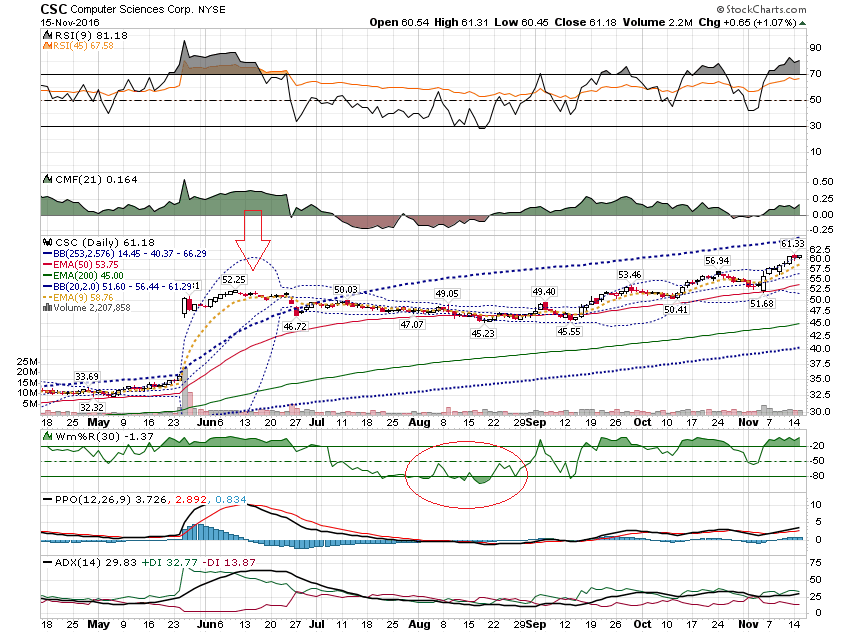 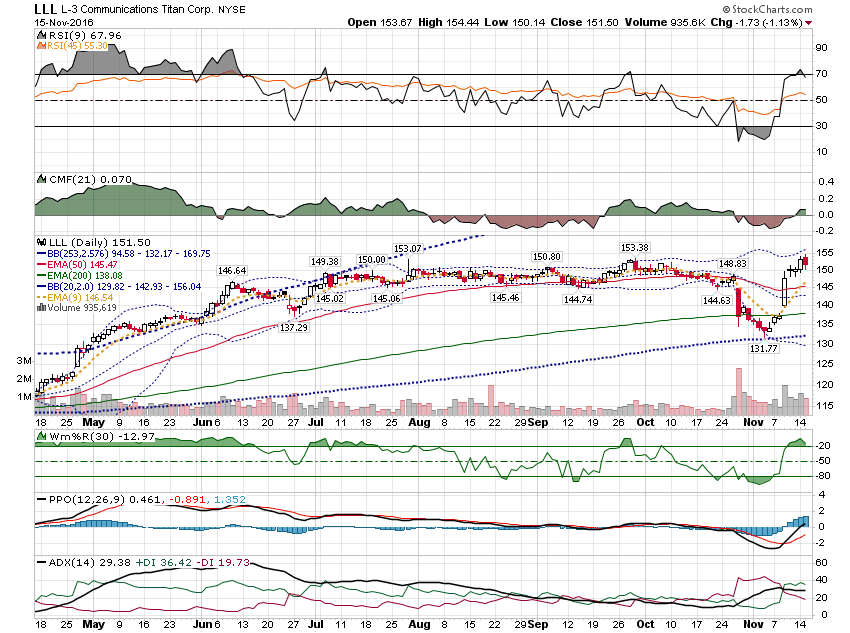 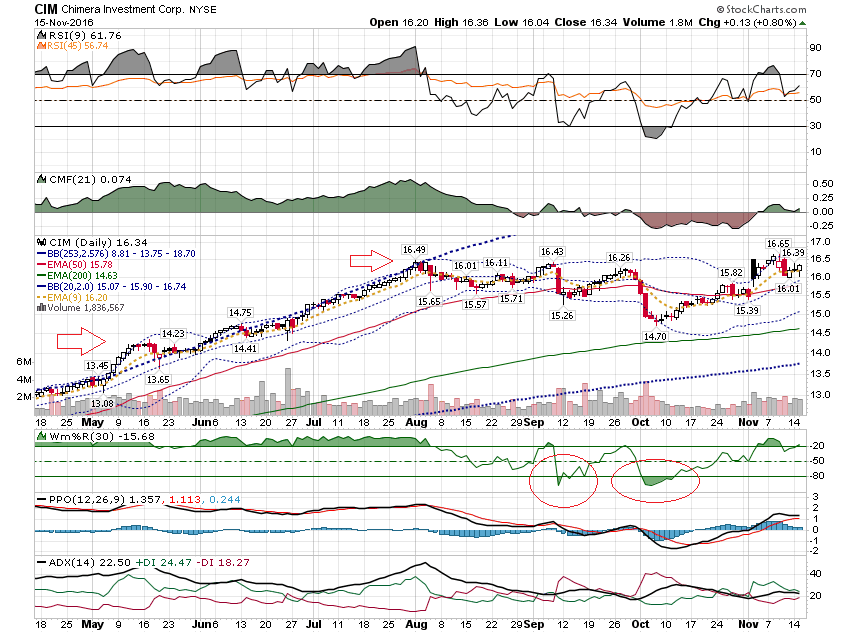 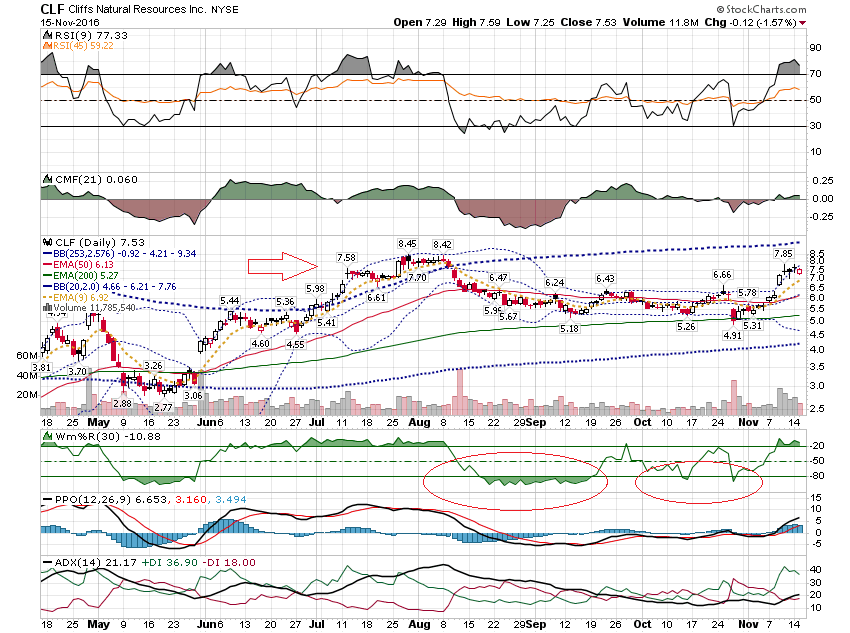 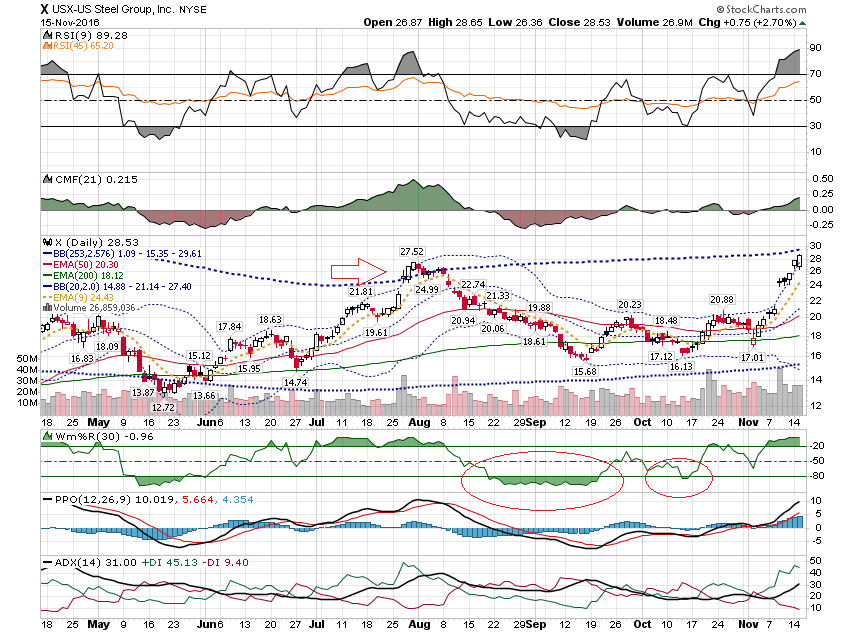 Let’s look at someother stocks …
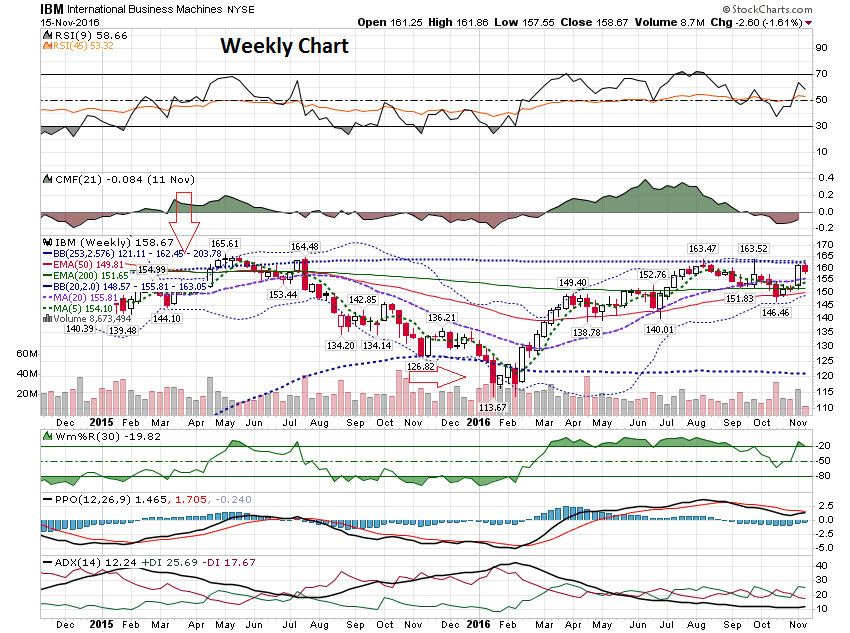 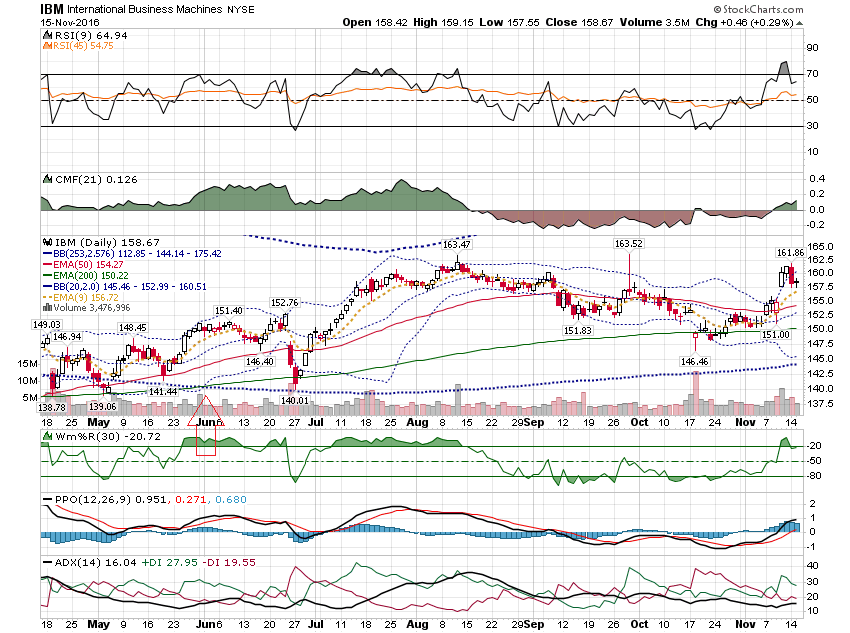 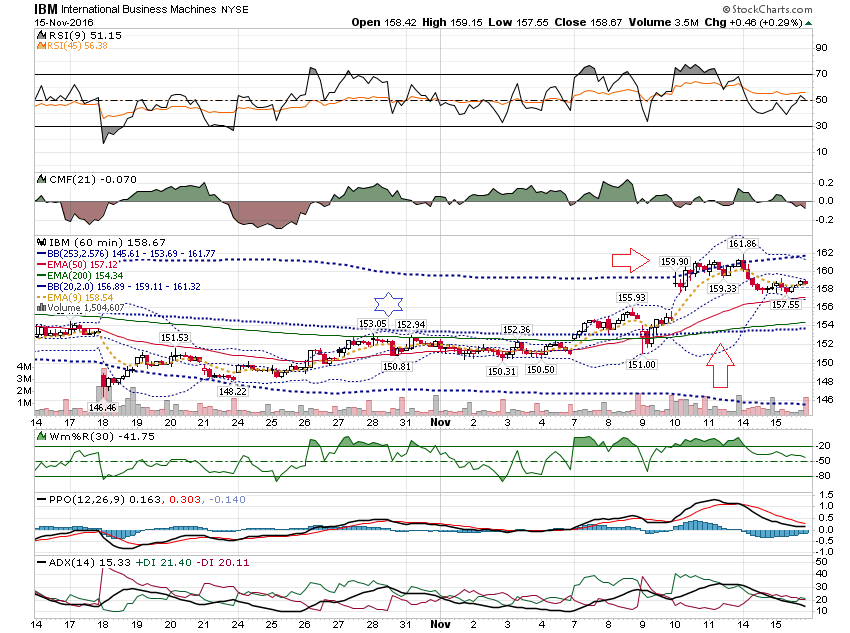 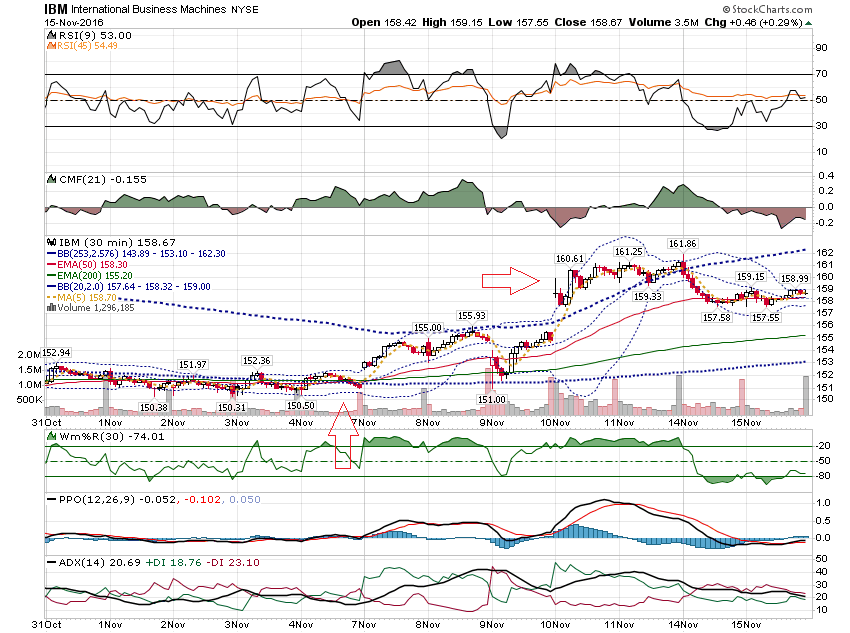 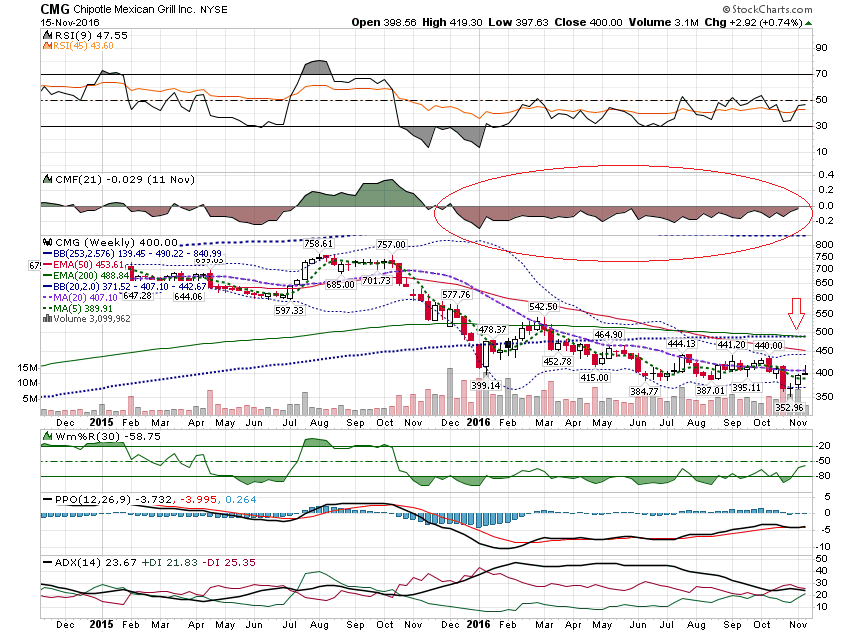 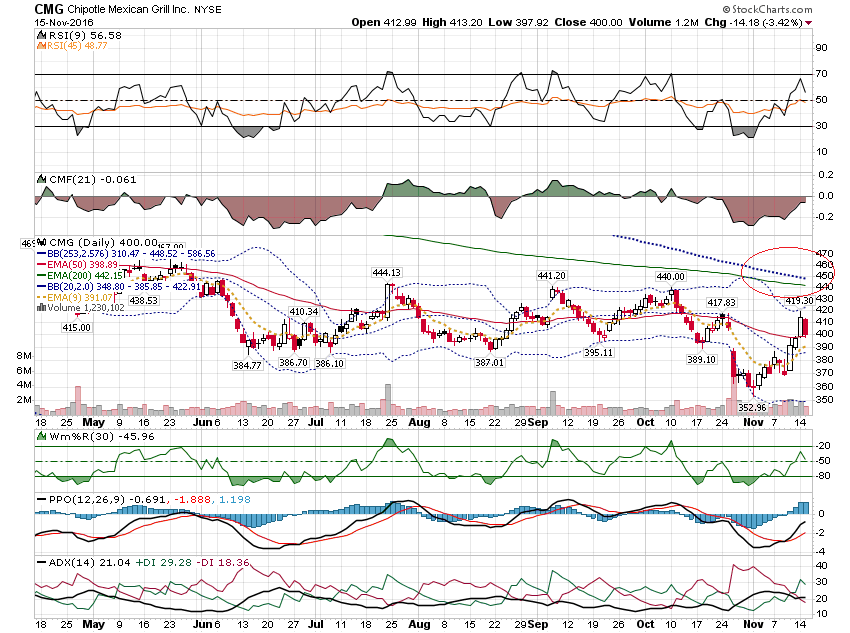 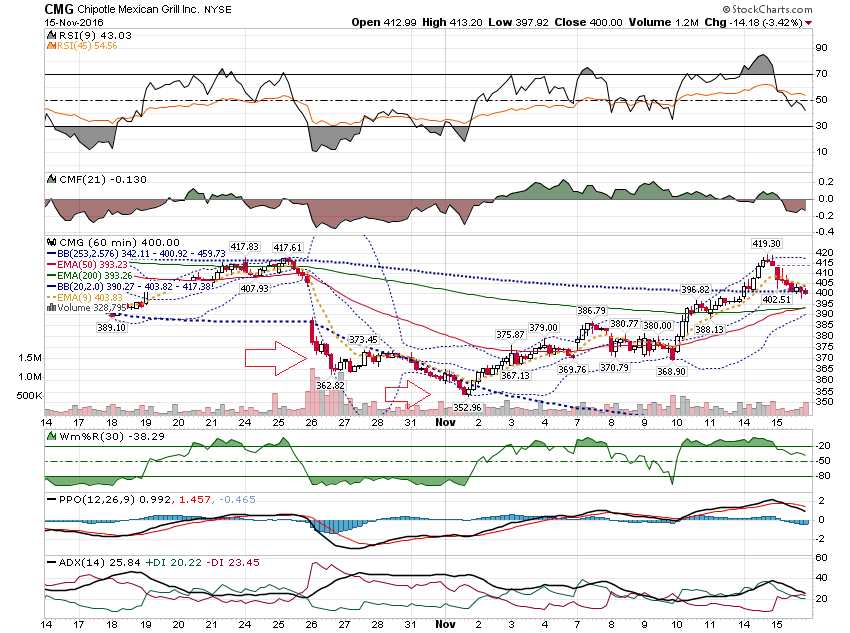 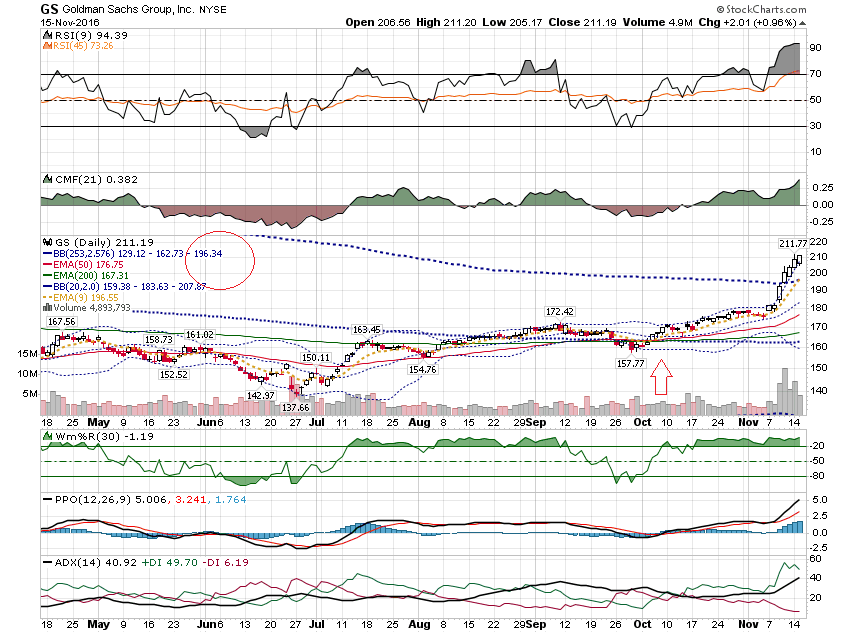 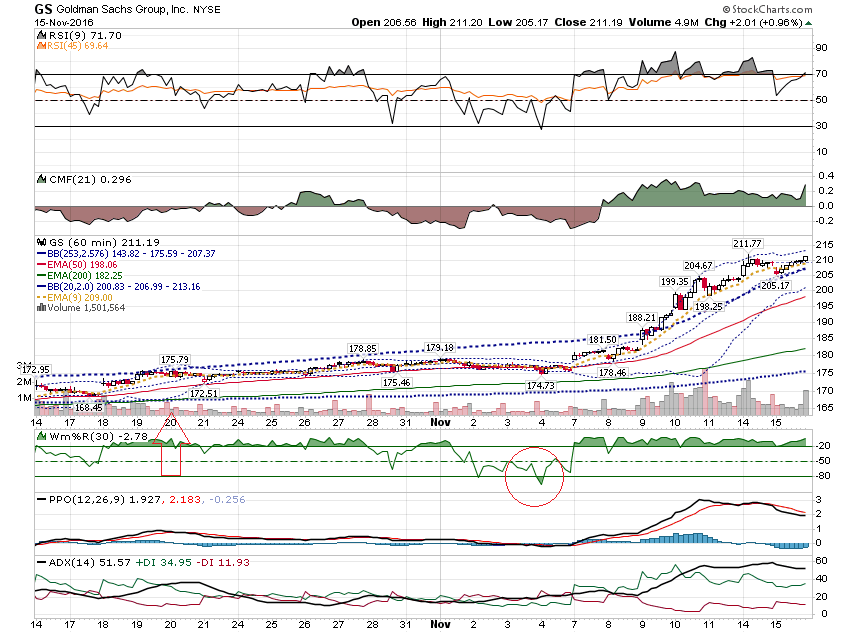 Thanks for watching!Bill DavisMad Day TraderNovember 16, 2016 davismdt@gmail.com